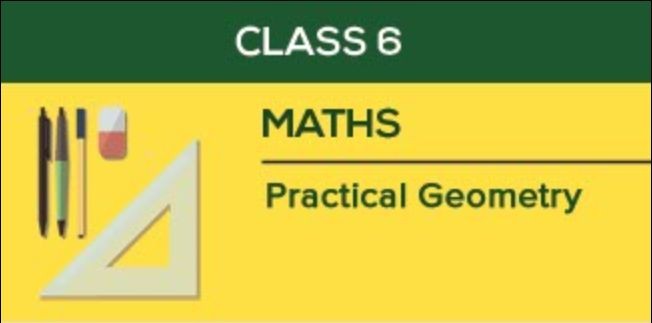 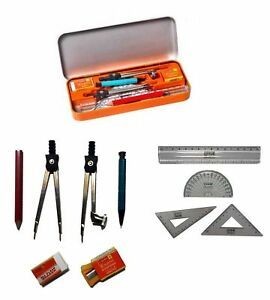 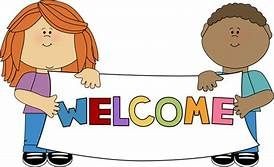 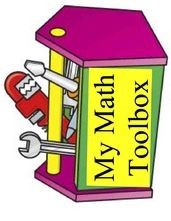 CONTENT
Introduction of geometry.
Introducing Tools in Geometry box
Circle and its construction
Line ,Line segment and its construction
Perpendicular
Perpendicular Bisector
Angles and its construction
Geometry
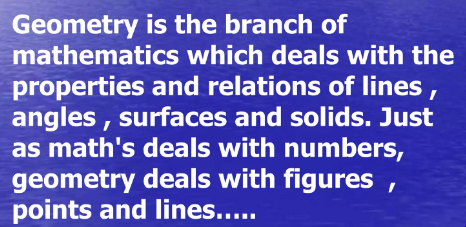 Name of  Figure
Shape
Description
Use
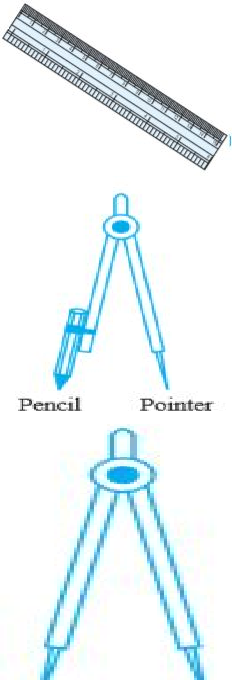 Ruler
A ruler ideally has no  marking on it. However,  the ruler in your  instruments box is  graduated into centimetres  along one edge and other  inches.
To draw a line  segment and to  measure their  lengths.
Compasses
A pair – a pointer on one  end and a pencil on the  other.
To mark off  equal lengths  but not to  measure them  To draw arcs  and circles.
Divider
A pair of pointers
To compare  lengths.
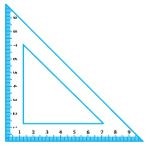 Set Square
To draw  perpendicular and  parallel lines
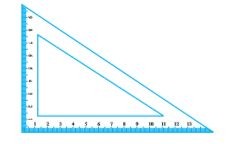 Protractor
To draw and measure  angles
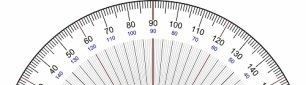 Circle
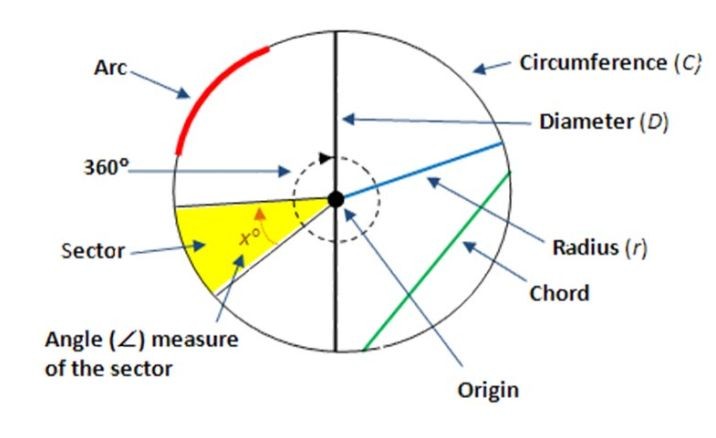 A circle is a shape where in all points have the  same distance from the center . 
Few real-world  examples include a wheel, dining plate, coin etc.  
Construction of circle When its radius is  4cm given.
Step 1 Open the compasses for the required radius  of 4cm.
Step 2 Mark a point with a sharp pencil where we  want the centre of the circle to be. Name it as O.  Step 3 Place the pointer of the compasses on O.  Step 4 Turn the compasses slowly to draw the  circle. Be careful to complete the movement around  in one instant.
For video Click Here
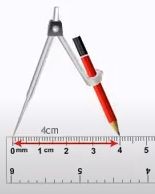 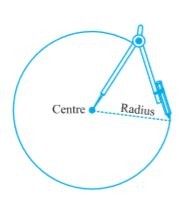 Line Segment
Line Segment The part of a line that connects two  points. It is the shortest distance between the two  points. It has a length. Line segment has two end  point.

Construction of line segment of given length  draw a line segment of length 10 cm.
Step 1 Draw a line l. Mark a point A on a line l.

Step 2 Place the compasses pointer on the zero mark  of the ruler. Open it to place the pencil point up to the  10cm mark.
Step 3 Taking caution that the opening of the  compasses has not changed, place the pointer on A  and swing an arc to cut l at B.

Step 4	AB is a line segment of required length.  For more Click here
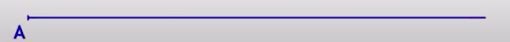 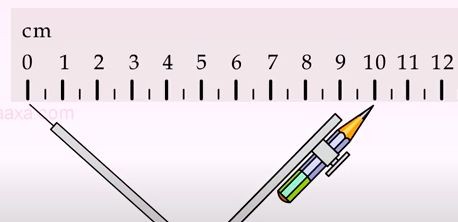 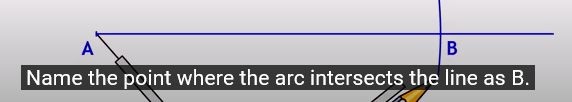 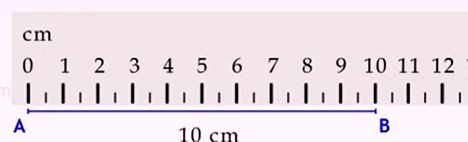 Construction a copy of a given line segment
To make a copy of AB.
	Step 1 Given AB whose length is not  known.
	Step 2 Fix the compasses pointer on A  and the pencil end on B. The opening of  the instrument now gives the length of  AB.
	Step 3 Draw any line l. Choose a point  C on l. Without changing the compasses  setting, place the pointer on C.
Step 4 Swing an arc that cuts l at a point,  say, D. Now CD is a copy of AB.

For more click here
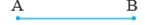 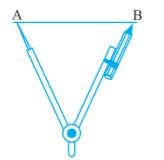 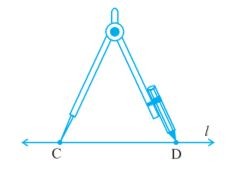 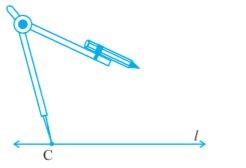 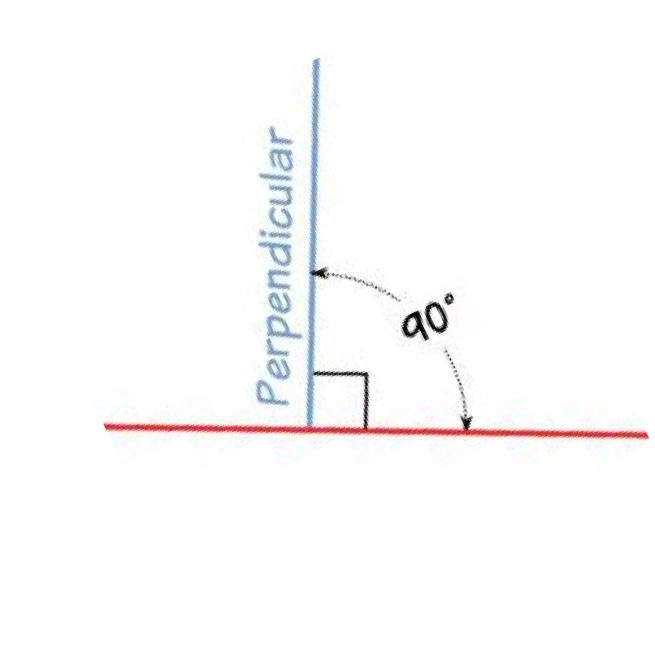 Perpendiculars
A line is said to be perpendicular to another line if  the two lines intersect at a right angle.if figure both  line intersect at 90 each other. So they are  perpendicular to each other.
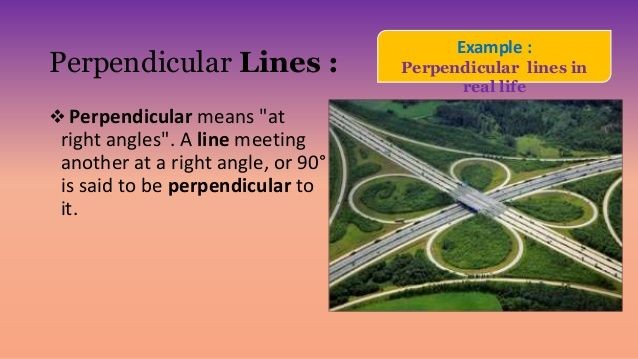 Constructing an angle of a given measure
Suppose we want an angle of measure 80°.  Step 1 Draw AB of any length.
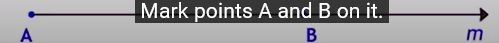 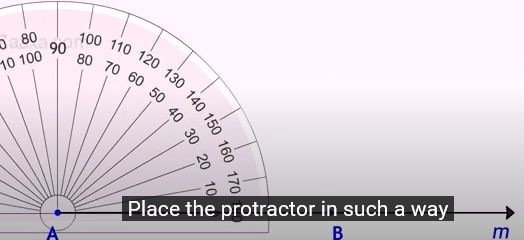 Step 2 Place the centre of the protractor at A and  the zero edge along AB.

Step 3 Start with zero near B. Mark point C at 80°.
Step 4 Join AC. ∠BAC is the required angle.

For Video click here
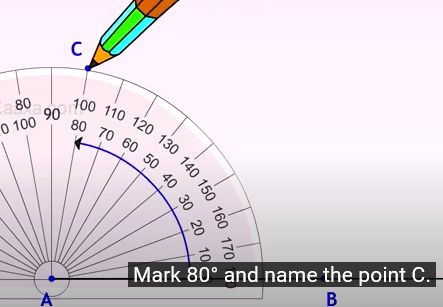 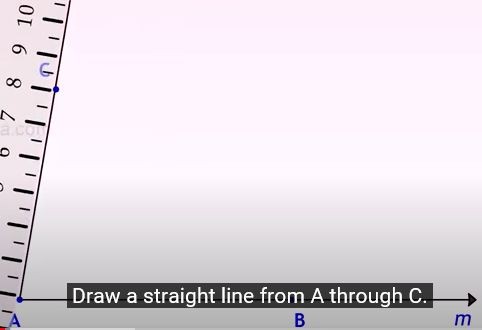 Multiple choice Question
1.	The instrument to measure an angle is a
(A)	Ruler (B) Protractor (C) Divider (D) Compasses
2. The instrument to draw a circle is
Ruler (B) Protractor (C) Divider (D) Compasses
Number of set squares in the geometry box is  (A)	0 (B) 1 (C) 2 (D) 3
The instrument in the geometry box having the shape of a triangle is called a
(A) Protractor
(B) Compasses
(C) Divider
(D) Set-square
5.Which of the following angles cannot be constructed using ruler and compasses?  (A) 75° (B) 15° (C) 135° (D) 85°
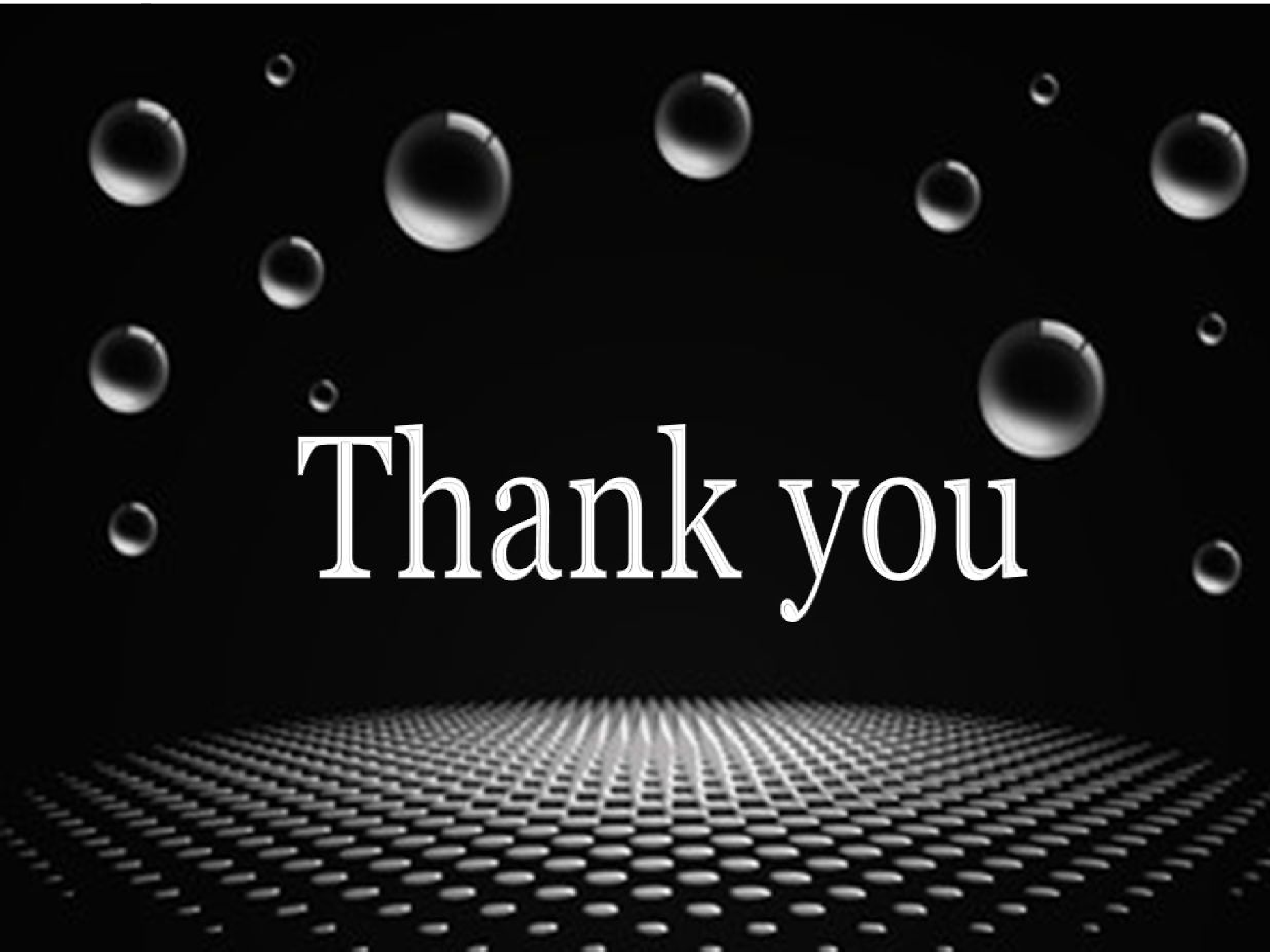